PNS Counseling Strategies and Techniques
Session Objectives
At the end of this session participants will be able to:
Discuss the concepts of counselling
Discuss selected approaches to counselling
Define the process of Counseling
Identify skills required for Counseling
Review Counseling techniques
Demonstrate and observe Counseling techniques
COUNSELLING
Definition:
Counselling is a confidential dialogue between a counsellor and a client(s) aimed at helping the client cope with a difficult situation through informed decision making.
The counsellor’s role is to help the client to help himself or herself. 
In a CT setting, counselling can be done with an individual or with couples
Counseling
Counseling is a process that involves a relationship between two people who meet so that one person can help the other to resolve problem.
 Counselor may help the client to examine the situation or behavior which are troublesome and have implications for infection transmission and also help them to explore ways to initiate some change.
Counseling is:
Not giving advice 
Not guidance 
Different from  education 
Different from ongoing therapy 
Not a conversation 
Not telling someone what to do 
Not solution to all problems
Not an interrogation
Counseling is:
Not a confession 
Not a forum in which to speak or promote his own opinions 
Is not “information giving” 
Not a search for a diagnosis
Not praying or preaching
Some examples of non-counselling responses
You think you have a problem, let me tell you about mine”
“Let me tell you what to do”
“If I were you, I would……”
“I understand because I once had the same problem”
“I will take charge and deal with it or, leave it all to”
Counselling Process - GATHER
G   -  Greet
A   -   Ask 
T   -   Tell
H   -   Help 
E   -   Explain  
R   -   Return
Counseling Strategies for PNS
Client-centered approach
Strengths-based approach
Motivational Interviewing
Addressing Contradictions-Creating dissonance
Constructive Confrontation
Client-centered Counseling
Meeting the clients where they are
A growth promoting climate…
Genuineness, realness or congruence
Unconditional positive regard
Empathetic understanding
[Speaker Notes: Individualized sessions
Partnership with the patient 
Utilizes active listening skills and techniques
Acknowledges the unique context of a patient’s life
Priorities and concerns are identified by the patient
Identify what patient is ready, willing or able to change
Focus is on the feelings and factors that influence behavior.
Information alone does not always lead to behavio]
General Principles
Individualized sessions
Partnership with the patient
Utilizes active listening skills and techniques
Acknowledges the unique context of a patient’s life
Priorities and concerns are identified by the patient
Identify what patient is ready, willing or able to change
Focus is on the feelings and factors that influence behavior.
Information alone does not always lead to behavior Change
Essential Skill-Active Listening Techniques
Repeating
Paraphrasing
Reflecting
Curiosity
Reframing
Interpretation
Process Comment
Open-ended Questions
Open body language
Constructive confrontation
Strength-based approach
Working with strengths!
Strength-Based Counseling
Strengths:
The qualities or abilities that help a person cope with life and make life more fulfilling for oneself and others.
Resilience:
The ability to withstand, recover or adapt in difficult conditions; or recover quickly from illness, trauma, change, or tragedy.
[Speaker Notes: How would you define a strength?
What about Resilience?

Get a few ideas and then show definitions.

Everyone has innate qualities and abilities and we add to those as we go through life. You have heard the saying, “What doesn’t kill you makes you stronger”? We learn and grow by making it through challenges. 

Resilience is being like the tree blown by the wind. We bend but don’t break. Humans are strong adaptable people! It is amazing to see what people can go]
The vision of a better future!
PRESENT
Competence
Capacities
Courage
c
PAST
FUTURE
Resilience
Reserves
Resources
Resourcefulness
R
P
Promise
Possibility
 Positive expectations
 Potential
Strengths
[Speaker Notes: People have strengths, sometimes they are not seeing them and we have to help them do that.

Past: What they have overcome in the past, the problems they solved, the barriers they overcame, the fact that they keep going all indicate they have strengths and abilities. 
By overcoming challenges they show resilience, they have bent but not broken.
They know they have the strength, the reserves of energy and power to move forward
They have learned things, found support, have tools to help them
They not only have learned things but they know how to use them and how to find new things they need to move forward
Learning teaches how to learn more

Present: What they did and learned in the past gives them
Competence. They know they are able, they can look back and see that. We may need to help them see that.
They know they have the ability, the capacity to overcome based on past experience doing so and with the strengths they have
They have had success in the past and are confident in the present. We again may play a role in helping them find that courage.

Future: Success in the past, brought to the present helps patients see
Promise or hope
Possibility where there is challenge, they have over come things in the past and know it is possible in the future
Success builds confidence and creates positive expectations. If they have had a positive outcome before they can expect one again
Strengths build potential. All people have powerful potential. Identifying and focusing on strengths can help realize that potential]
Strength-based Questions
Coping questions
Exception finding questions
What’s better questions
Scaling questions
The “miracle” question
[Speaker Notes: Briefly describe and give and example of each.
 Coping-”I can see you are dealing with a lot of pressure and it took a lot to get here today. How were you able to do that? What made it possible for you to get here?”

Exception-”You said it is challenging to use condoms all the time. When have you been able to successfully use condoms?” “You said you take your meds sometimes. What is different about those times compared to when you don’t?”

What’s better-This is for follow up sessions mostly. “What is working better since we last met?” “”What is different that has helped you take your meds more often these past weeks?”

Scaling-”On a scale of 1-10, 1 being lowest, 10 being highest, how able do you feel yo are to tell your husband about your HIV status?” “Last week you said you were at 5 on the scale of 1-10 to be able to tell your husband, where are you today?”

Miracle-”If you woke up tomorrow and a miracle had happened and all the concerns you have right now were gone, how would you know that? What would look or feel different?”

We are going to focus on a couple of these. 
Exception finding questions and Scaling questions]
Principles of the               Strengths Perspective
Every individual, group, family & community has strengths
Many struggles may be injurious, but may also be the sources of challenge and opportunity
Assume that you do not know the upper limits of the capacity to grow & change 
We best serve clients by collaborating with them
Every environment is full of resources
Caring, caretaking and context
Exception Finding Questions
Exceptions are times when the problem did not exist, or could have happened but did not. 
The focus is on the “who”, “what”, “when” and “where” of exception times to find out what else was going on the person’s life to recreate those conditions in the present.
 The point is to identify the abilities/resources/supports the client used successfully in the past. Those strengths/abilities could be transferred and used again.
[Speaker Notes: Help patient focus on when things worked! When staying safe was easy.

“I have a hard using condoms because I think they will think I have HIV and that makes me feel afraid that I will get it!”

“When has it been easier to use condoms?” “What kind of partners is it easier with?” “What else was different about the times it was easier?” “When it has been easier where were you?”

“I am so afraid of telling my husband about having HIV! I just don’t know how he will react, he gets so angry.”
“When have you told him something big that he did not get angry?” “What was different about those times?” “What worked to be able to tell him without him getting angry?”]
Scaling Questions
Ask patient to rate themselves in terms of their ability to accomplish something

Explore what being higher on the scale would look like

Explore why they are where they are and not lower
Contradictions
Contradiction is a…

“A situation in which inherent factors , actions, or propositions are inconsistent or contrary to one another.”
Addressing Contradictions
Identify a contradiction in what client is saying

Determine if it is relevant to HIV or disclosure

Formulate  non-judgmental response that paraphrases and reflects

Follow clients lead, using constructive confrontation techniques.
Mediation Techniques for Easing Tension and Diffusing Blame
Normalize feelings, reactions, and experiences.
Remind the client that they are not alone.
Focus on the present and the future.
Avoid and deflect questions aimed at identifying the source of infection.
Express confidence in the client’s ability to deal with HIV-related issues.
Acknowledge feelings and emotions, and predict that in time their intensity will likely change or shift.
23
[Speaker Notes: In most situations, index testing and partner services is well received by both index clients and their partners. However, there may be times when a partner has a challenging reaction that will require providers to draw on their skills for easing tension and diffusing blame. 

Some techniques the provider can use include:

Normalizing the clients feelings, reactions, and experiences
This helps the client recognize that their feelings are common and rational. 
Reminding the client that they are not alone
HIV is common in many of our communities, and many people are dealing with the reality of HIV in their lives. 
Focusing on the present and the future
Help the client stay focused on what can be done today and in the future. The past is the past and cannot be changed.
Avoiding and deflecting questions aimed at identifying the source of infection
It is not important or helpful to know where HIV came from; the important thing is to get on treatment and to get others tested so they can also get on treatment if they are HIV-positive or make decisions about HIV prevention if they are HIV-negative. 
Expressing confidence in the client’s ability to deal with HIV-related issues
Reflect on the client’s strengths and how they have effectively addressed challenges in other aspects of their lives. Draw on these strengths to identify how the client will be able to deal with HIV as well. 
Acknowledging feelings and emotions, and predicting that in time their intensity will likely change or shift
Acknowledge that the client’s feelings and emotions may change over time as they start to cope and adapt.]
Brief Motivational Interviewing
A client centered counseling style for eliciting behavior change by helping clients explore and resolve ambivalence.

Designed to produce rapid, internally motivated change by mobilizing the client’s own change resources. 


				Miller and Rollnick, 1991
[Speaker Notes: Motivational Interviewing is a way of talking to people about behavior change and dealing with ambivalence.
eliciting behavior change by helping clients explore and resolve ambivalence.
Recap what we heard before, particularly communication skills.  
Evidence and theory-based


Ambivalence: the state of having mixed feelings or contradictory ideas about something or someone.

Motivational interviewing (MI) is a counseling approach developed in part by clinical psychologists William R. Miller and Stephen Rollnick. The concept of motivational interviewing evolved from experience in the treatment of problem drinkers, and was first described by Miller (1983) in an article published in Behavioural Psychotherapy. Miller and Rollnick later elaborated on these fundamental concepts and approaches in 1991, in a more detailed description of clinical procedures. Motivational interviewing is a directive, client-centered counselling style for eliciting behavior change by helping clients to explore and resolve ambivalence. It is most centrally defined not by technique but by its spirit as a facilitative style for interpersonal relationship.[1]

A directive, client centered counseling style for eliciting behavior change by helping clients explore and resolve ambivalence.
Ambivalence: simultaneous and contradictory attitudes or feelings (e.g., diet, losing weight, saving money, working out)]
The Spirit of Motivational Interviewing
The Spirit of Motivational Interviewing, cont.
Enhance Empathy

Develop Discrepancy

Roll with Resistance

Support Self-Efficacy
Engage

Focus

Evoke

Plan
[Speaker Notes: Empathy:  the ability to understand and share the feelings of another.
A directive, client centered counseling style for eliciting behavior change by helping clients explore and resolve ambivalence.]
“OARS” Strategy for Brief Motivational Interviewing
Open-ended Questions

Affirming Statements

Reflective Listening

Summarize the Conversation
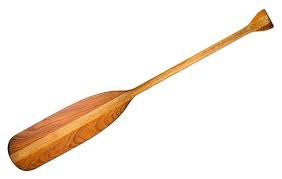 How is BMI used in the context of index testing?
Counselor gets permission to discuss index testing with client
Counselor helps client identify what the challenges are for changing a behavior (such as informing partner(s) about the need to test, linking to care, disclosing HIV status, etc)
Counselor helps client identify solutions to challenges (i.e. tailor ways to inform each partner based on disclosed challenges)
Counselor provides information, advice and feedback as needed
Counselor helps client identify level of motivation to inform partner(s) and understands that time needed to inform partners will vary across clients
Counselor encourages and supports client’s commitment to inform partner(s) and plan for action
28
Brief Motivational Interviewing as a Strategy for Partner Elicitation
Useful framework and technique for helping clients overcome challenges to notifying their partner(s) and/or getting their child(ren) tested for HIV
Assumes client knows what his/her barriers are to changing their behavior
Counselors’ role is to help client identify these issues and develop and a plan to address
Creates a cognitive dissonance (or discrepancy) between where one is and where one wants to be
Key Strategies and Techniques for BMI (cont)
Ask permission
Ask client for permission to talk about index testing
Clients more likely to engage in discussion if they agree up front

Use open ended questions to elicit information from the client on perceived challenges/barriers to index testing
Assess clients challenges and barriers with index testing (e.g. naming or informing partners)  
Potential barriers: they’re married and have other partners, logistical (such as they’re no longer in contact in their partner), or emotional such as not ready to deal with diagnosis or disclose their status 

Example of an open ended question, “What concerns do you have about telling your partner about the need to get an HIV test? …”
30
Key Strategies and Techniques for BMI (cont)
Normalize client’s challenges with affirming statements:
“A lot of people have difficulty telling their partner about the need to take an HIV test…”
“Many people aren’t quite sure how to tell their partner, especially partners you may not speak to anymore…”

Reflect back what client tells you to show you have understood such as, 
“It sounds like you are not sure how to bring it up or how to tell him….”

“It sounds like you are worried that your wife may find out about your other girlfriend…”
Key Strategies and Techniques for BMI (cont)
Help client identify solutions to overcome these barriers
Assist client in identifying solutions to address their concerns
Some situations require concrete solutions while others require information, support and encouragement include:
A client who doesn’t know what to say to their partner will need assistance in determining the best method for telling their partner (i.e. client vs provider vs dual method) and may need to practice what they should say if they choose the client referral method
A client who is concerned about others learning their HIV status will need support through the provider referral method and reassurance that you will protect their confidentiality by not disclosing their identify or status to anyone you contact
Key Strategies and Techniques for BMI (cont)
Provide information, advice and feedback as needed
Many clients lack basic information such as the different ways in which to alert partners about the need to get tested, the risk of transmission at different stages of HIV infection, benefits of early ART/treatment, etc. and need accurate information
Some clients will need direct advice or information to address issue such as:

“Do you know that HIV-positive persons who are on treatment can live longer, healthier lives and that treatment significantly reduces the risk of passing the virus on to your partner(s) or babies?…”

“Are you aware that your partner can be notified about the need to seek an HIV test without you having to disclose your HIV status to him?…”
33
Key Strategies and Techniques for BMI (cont)
Assess readiness for change
Ask clients if they are ready to take this step to notify their partner(s) and child(ren) about the need to get an HIV test 
Many clients will be ready to move forward with index testing if given the proper information, encouragement and support or assistance
Others may not be ready to deal with their situation and may need more time, information, support and encouragement
Schedule another time to meet with client if they are not able to commit to telling their partners or having you help them tell their partners
Remember: index testing is NOT a one time event
34
Key Strategies and Techniques for BMI (cont)
Reinforce the client’s commitment to take positive steps for their health and the health of others
“It takes courage to face your HIV diagnosis and help others to know theirs.”
“I know it is hard to tell your family you are HIV-positive, but you will feel better once you have their support and you know they are getting the care they need…”
Summarize the conversation and the client’s plan for notifying their partner
“To review, you will tell your partner, John, about your HIV after church on Sunday. Remember to do it just like we practiced. You will also bring your daughter to your next ART appointment so we can test her for HIV.  I am here if you need me”
35
Discussion Question: Brief Motivational Interviewing
How is BMI different from, or similar to, other individual HIV counselling that you have been providing? 

How can BMI be applied to your work with index testing and partner services?
[Speaker Notes: Ask the question on the slide and generate a list of ideas from the learners. List these on the white board or a flip chart (time permitting).

Then ask learners to focus on methods that would prevent rather than facilitate effective communication between provider and client/patient.]
Mediation Techniques for Easing Tension and Diffusing Blame
Normalize feelings, reactions, and experiences.
Remind the client that they are not alone.
Focus on the present and the future.
Avoid and deflect questions aimed at identifying the source of infection.
Express confidence in the client’s ability to deal with HIV-related issues.
Acknowledge feelings and emotions, and predict that in time their intensity will likely change or shift.
37
[Speaker Notes: In most situations, index testing and partner services is well received by both index clients and their partners. However, there may be times when a partner has a challenging reaction that will require providers to draw on their skills for easing tension and diffusing blame. 

Some techniques the provider can use include:

Normalizing the clients feelings, reactions, and experiences
This helps the client recognize that their feelings are common and rational. 
Reminding the client that they are not alone
HIV is common in many of our communities, and many people are dealing with the reality of HIV in their lives. 
Focusing on the present and the future
Help the client stay focused on what can be done today and in the future. The past is the past and cannot be changed.
Avoiding and deflecting questions aimed at identifying the source of infection
It is not important or helpful to know where HIV came from; the important thing is to get on treatment and to get others tested so they can also get on treatment if they are HIV-positive or make decisions about HIV prevention if they are HIV-negative. 
Expressing confidence in the client’s ability to deal with HIV-related issues
Reflect on the client’s strengths and how they have effectively addressed challenges in other aspects of their lives. Draw on these strengths to identify how the client will be able to deal with HIV as well. 
Acknowledging feelings and emotions, and predicting that in time their intensity will likely change or shift
Acknowledge that the client’s feelings and emotions may change over time as they start to cope and adapt.]
Let’s Problem Solve!
Instructions: Take a moment and think about how you would approach this situation with the person sitting next to you.  We will then discuss as a large group.

Case Study
You are interviewing a woman who has recently tested positive. She indicates that she has had two partners during the interview period. She is willing to talk to you about notifying one partner, but does not want to discuss the other at all because “he is married and his wife is pregnant”.  
What are some strategies you might use to ensure that both partners get tested?  What messages would you give this client?
Thank you
39